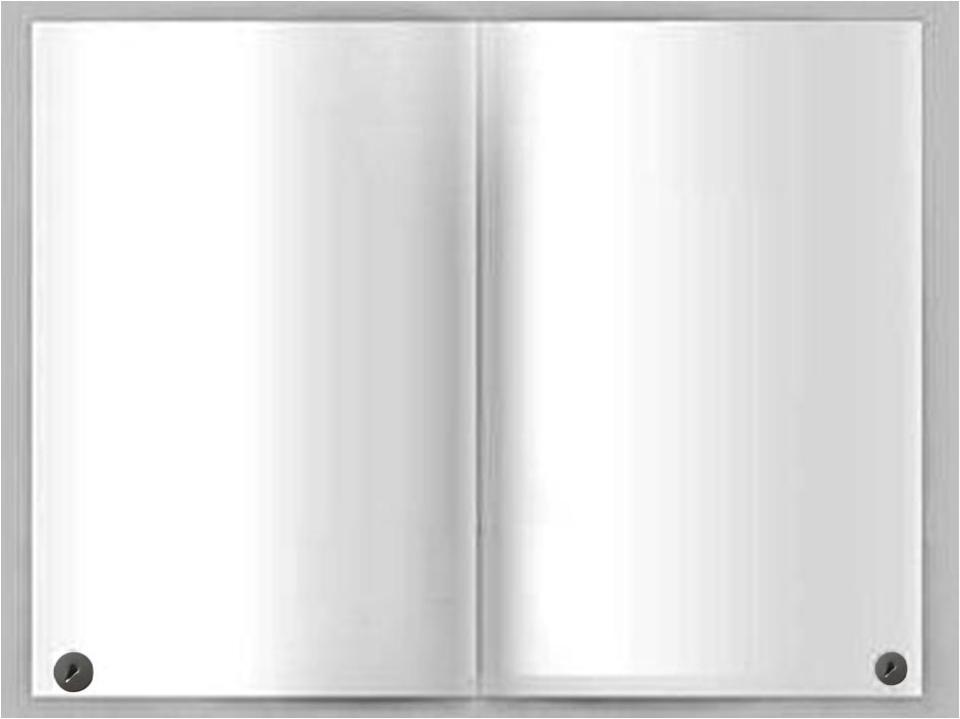 «50 ПОРОСЯТ»[Л],[М],[Н],[Р]
«ВЕСЁЛЫЕ СКОРОГОВОРКИ»
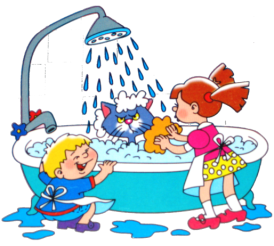 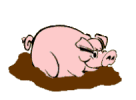 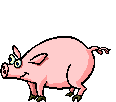 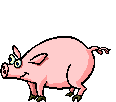 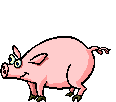 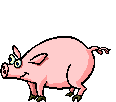 Работу выполнила:
учитель – логопед 
МБДОУ – д/скв №8 «Теремок»Булина Татьяна Ивановна
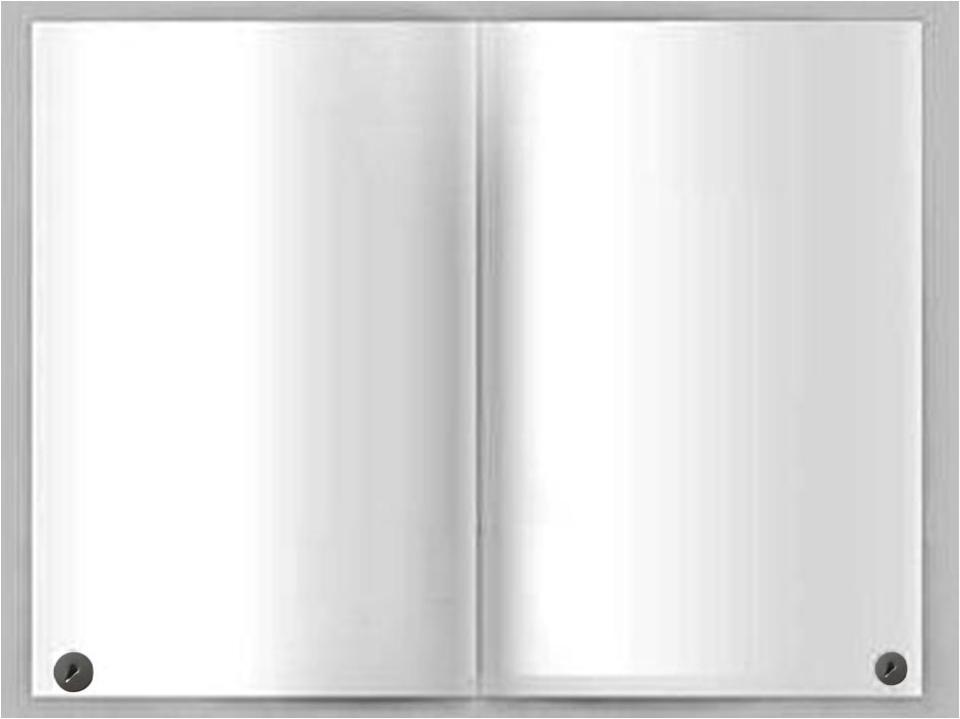 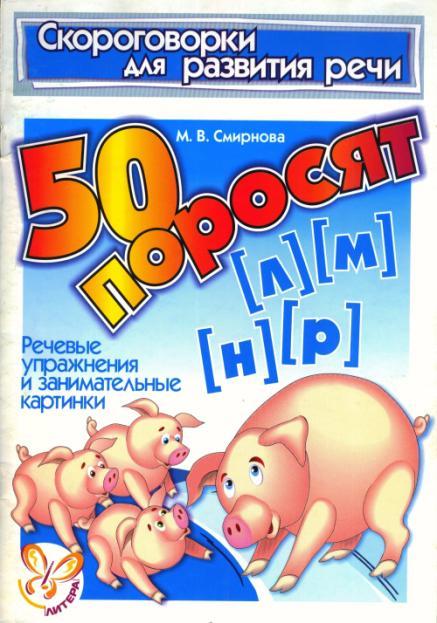 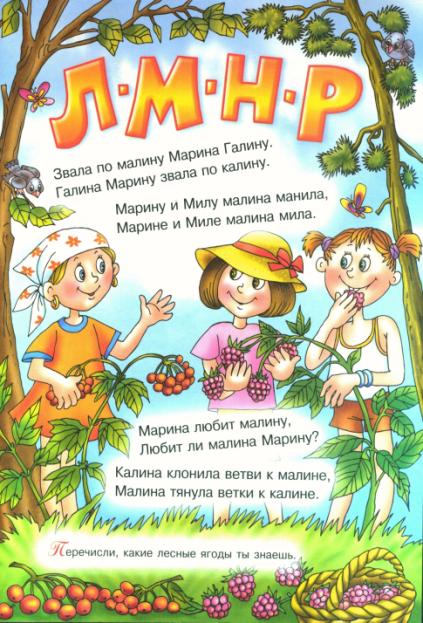 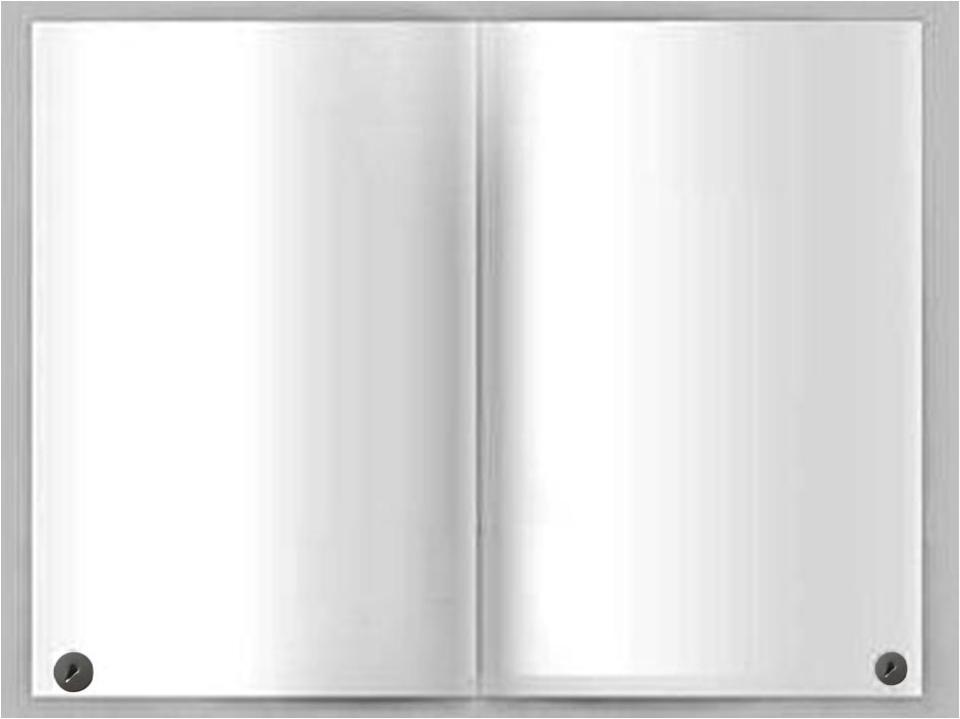 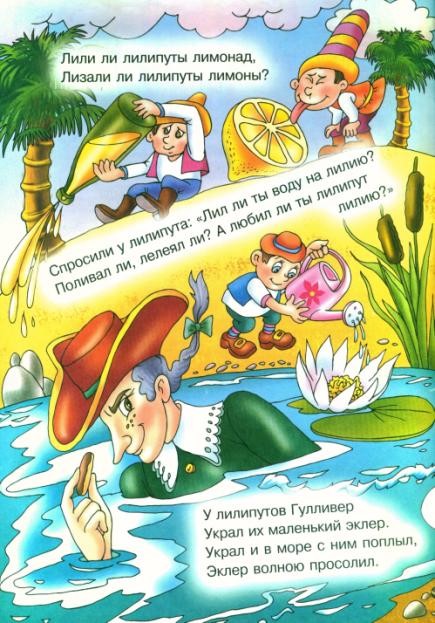 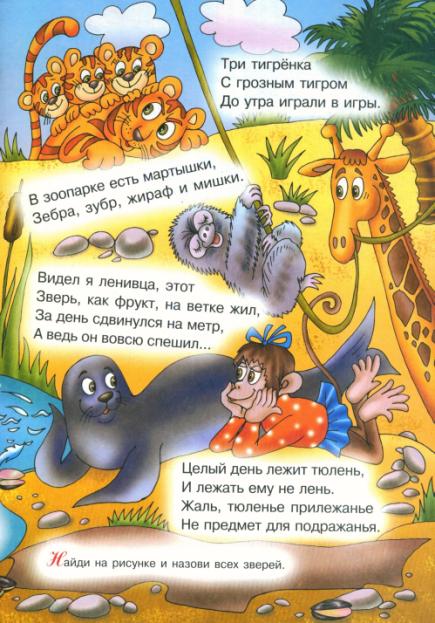 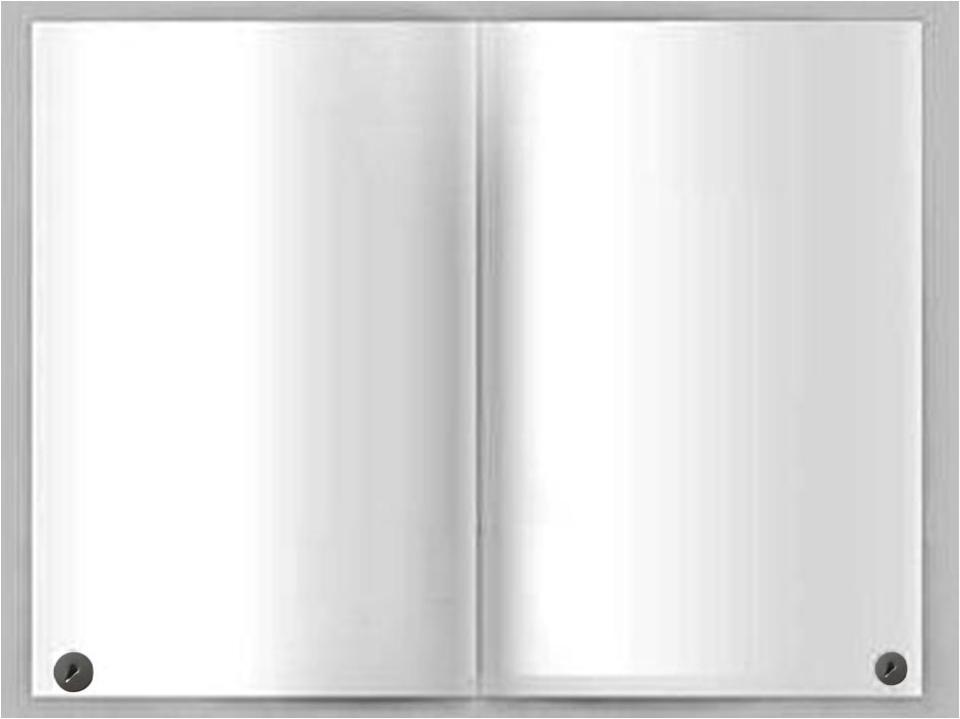 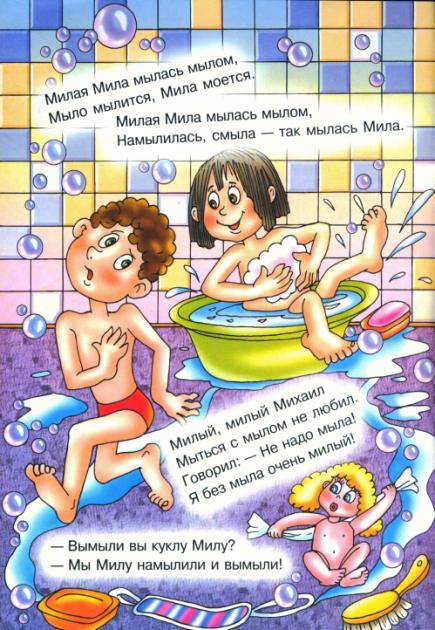 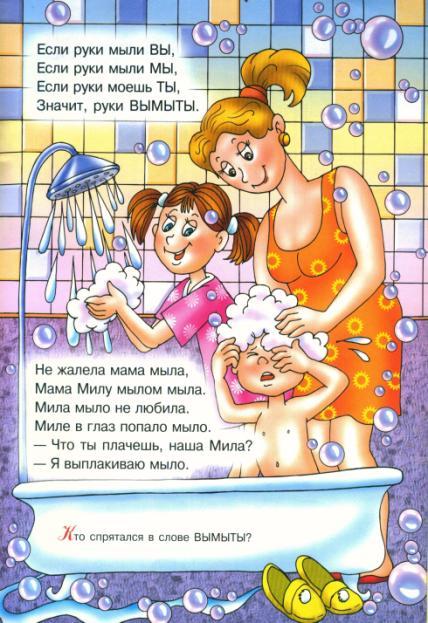 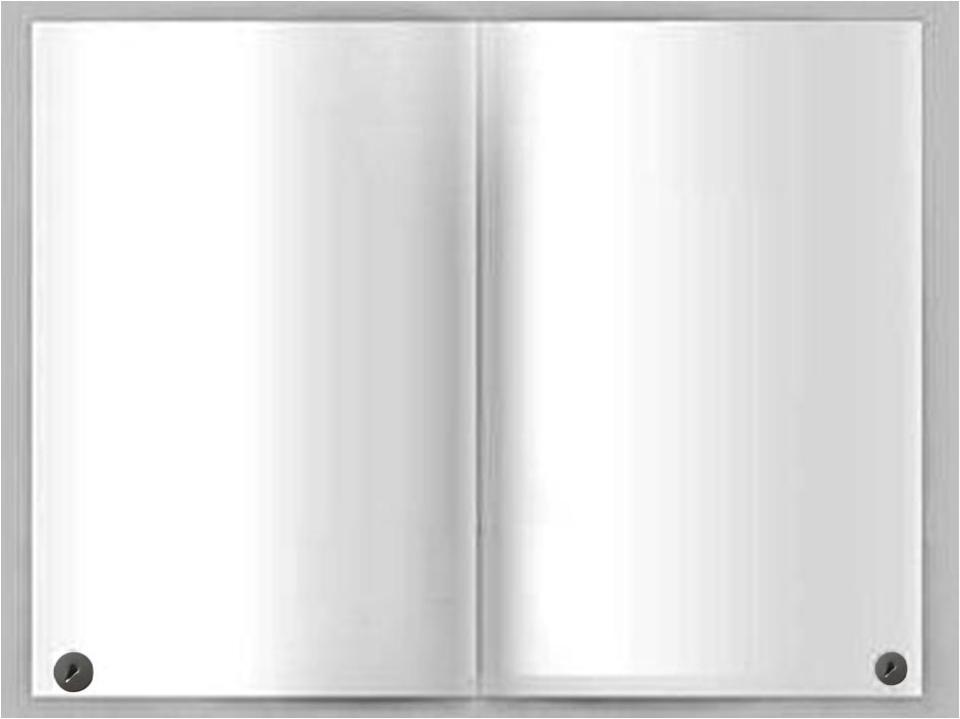 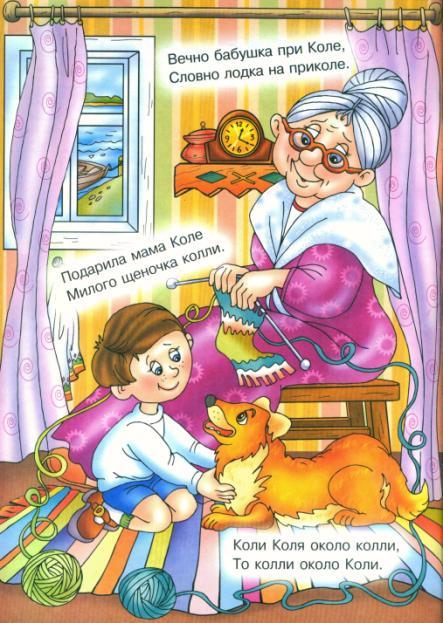 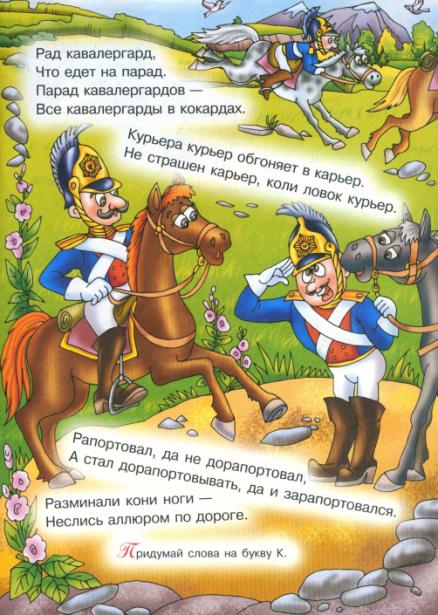 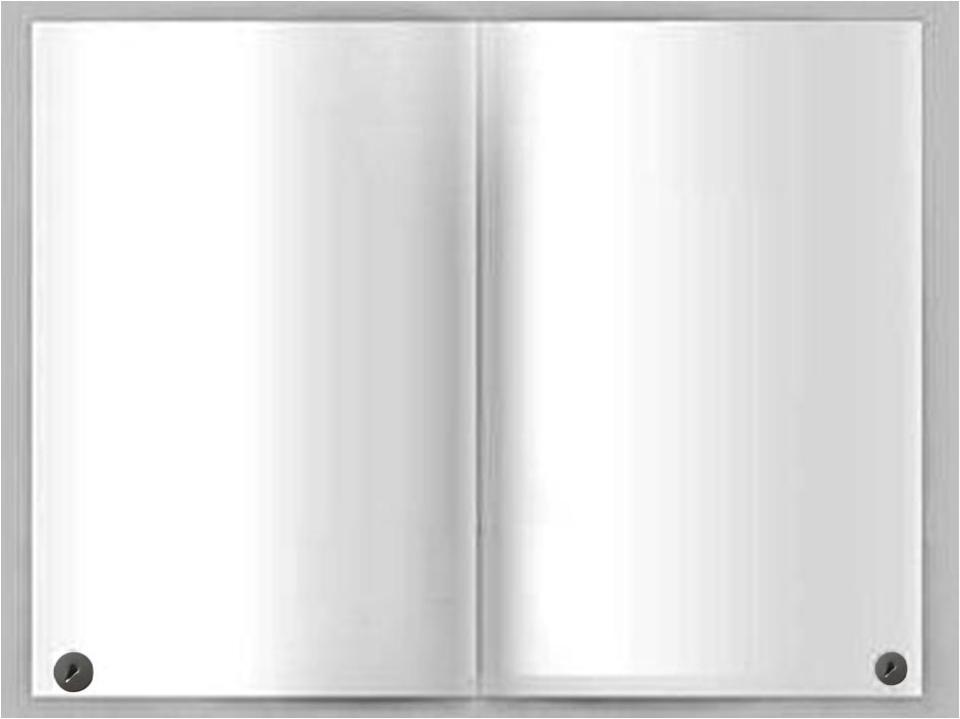 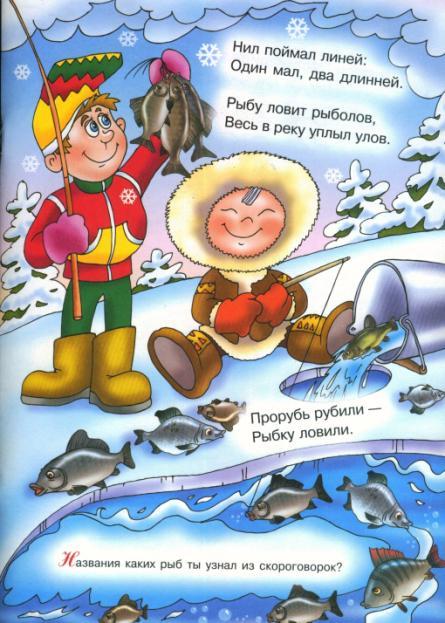 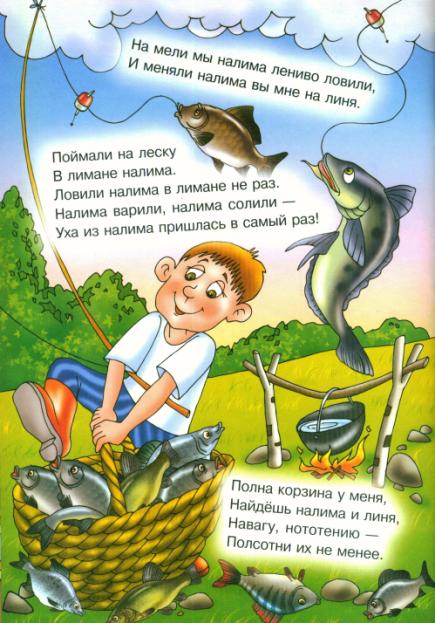 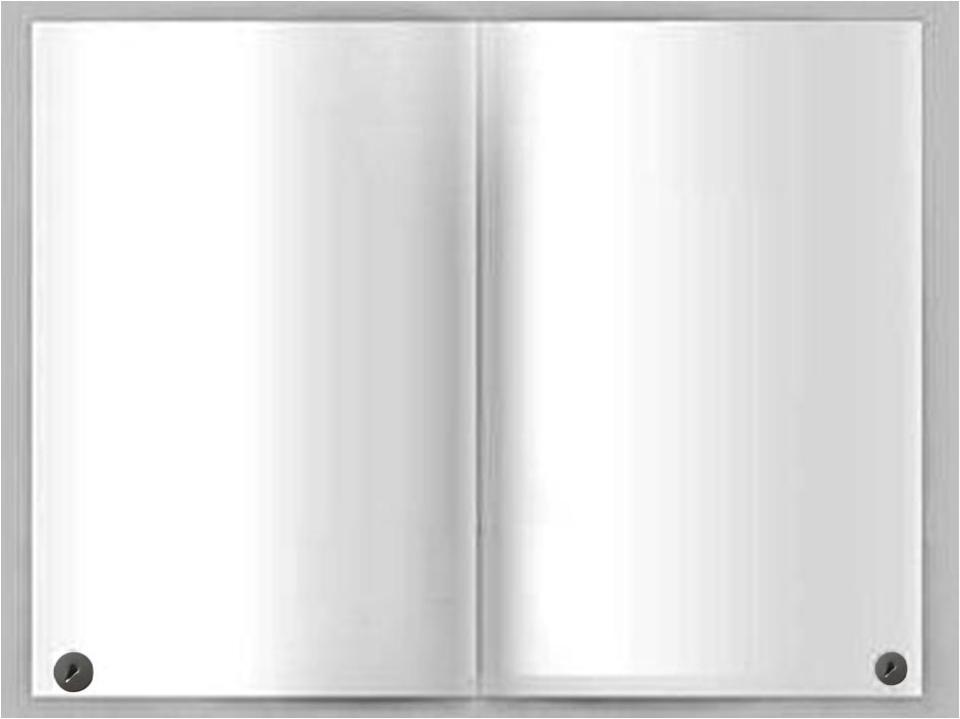 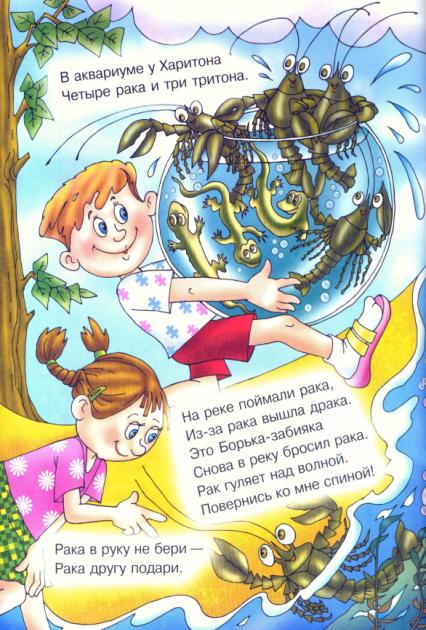 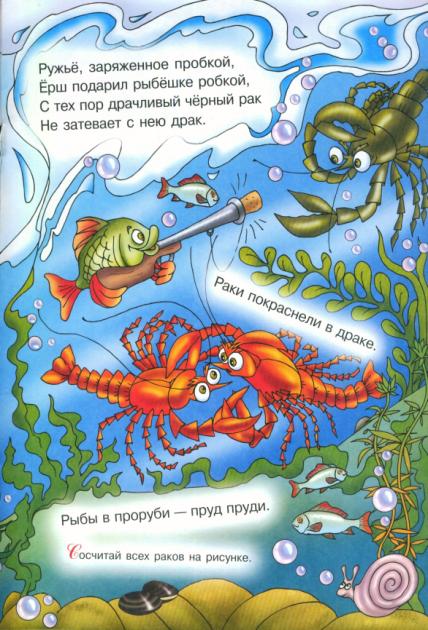 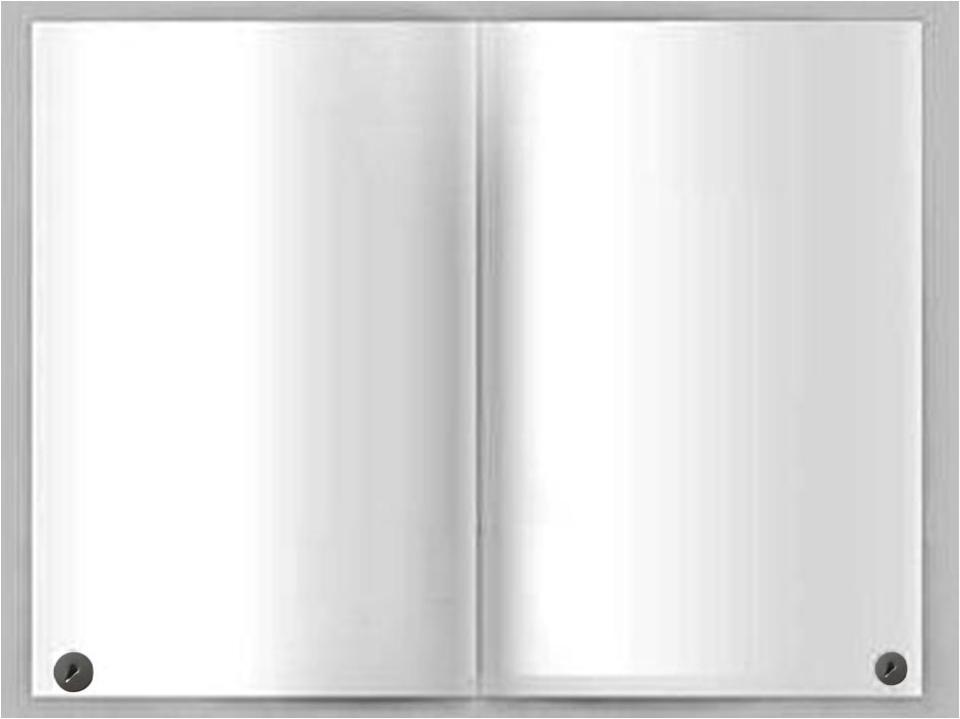 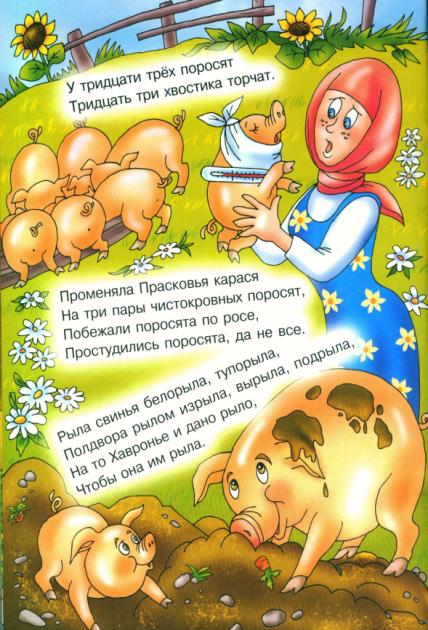 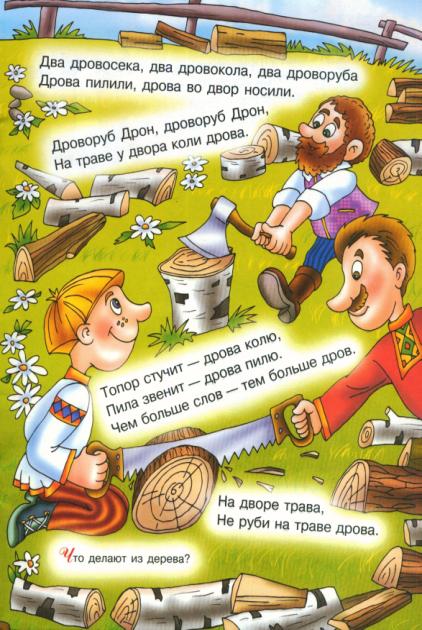 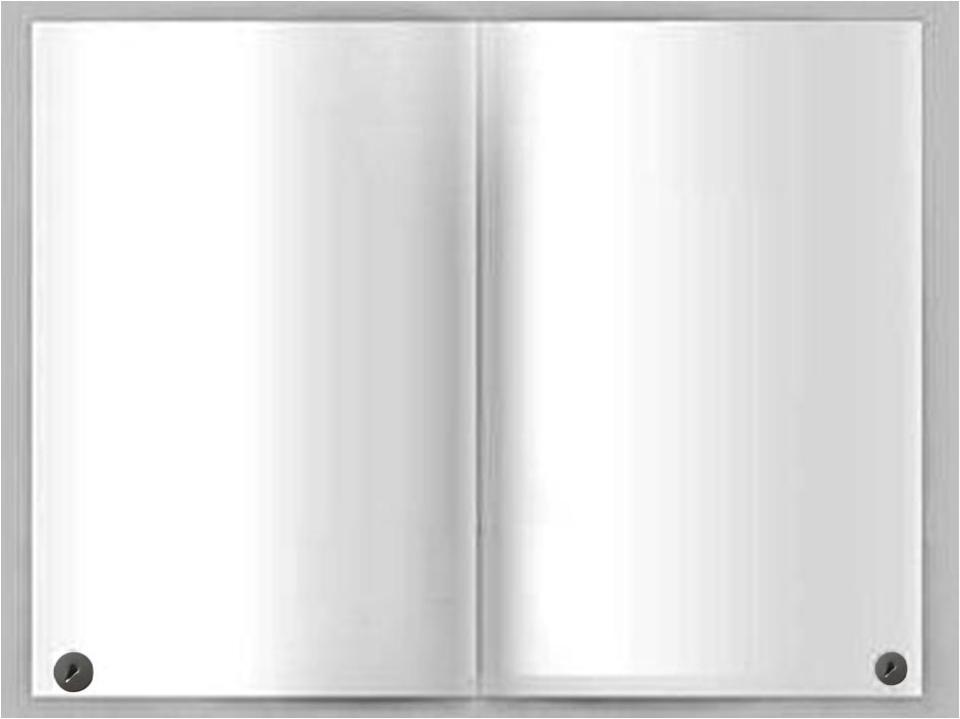 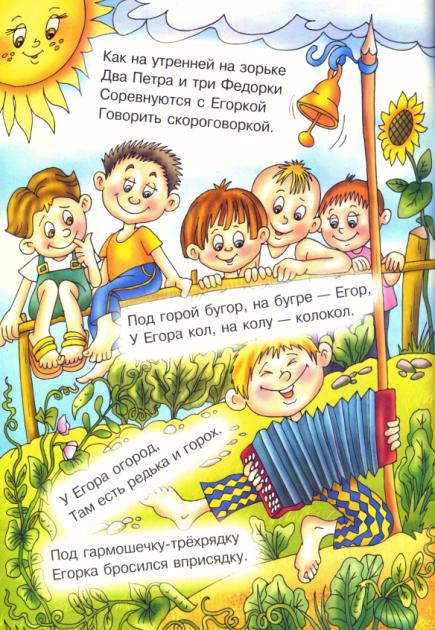 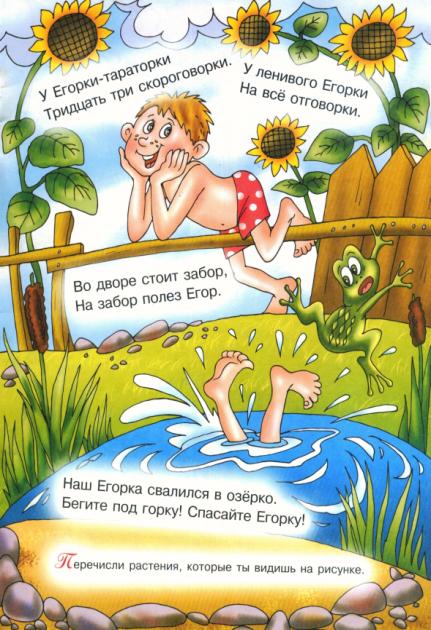 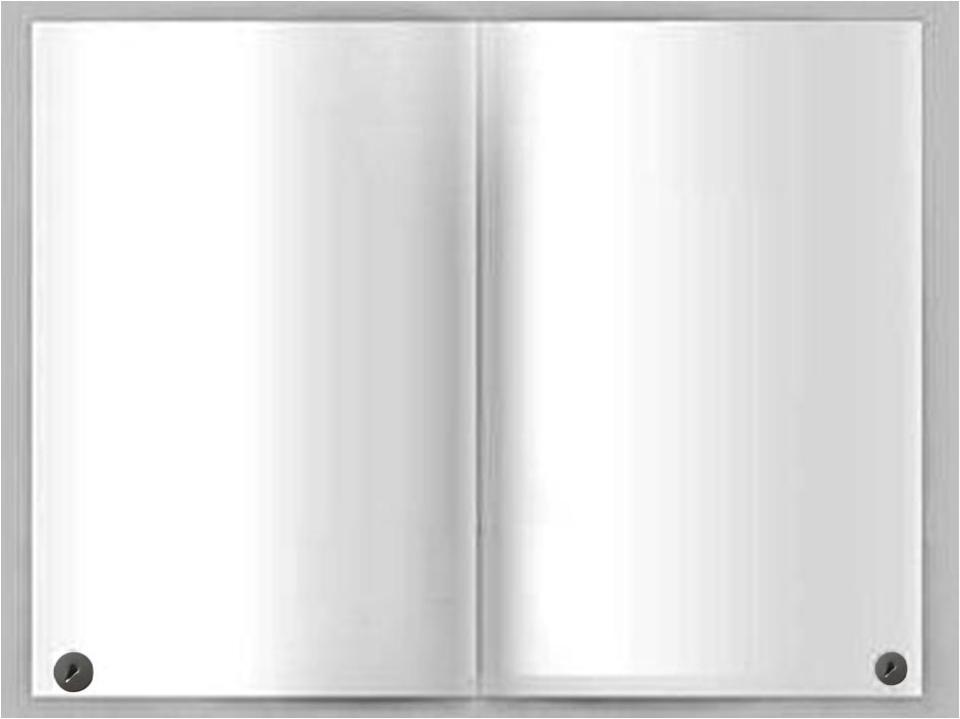 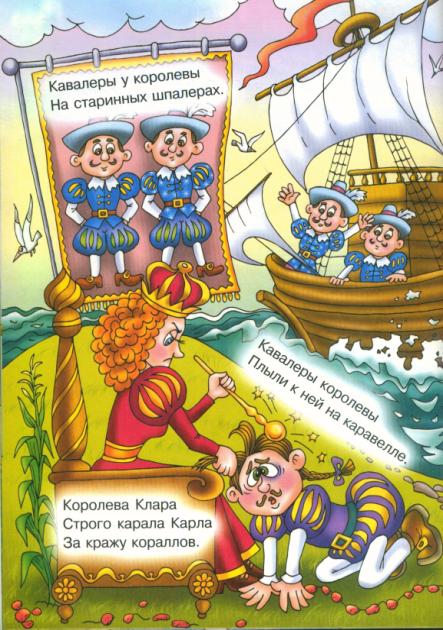 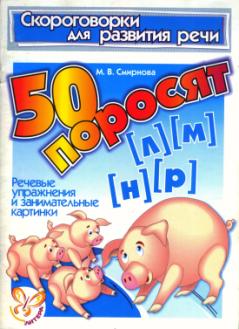 Презентации выполнена по материалам книги М.В.  Смирновой «50 поросят»
[Л] ,[М], [Н], [Р]